A százalék fogalma
2. rész
Uvod u postotke
~ 2. dio ~
Készült  
Antonija Horvatek
 engedélyével, a Power Point prezentációja alapján.
Matematika na dlanu
http://www.antonija-horvatek.from.hr/

Magyarra fordította és szerkesztette:
Mezei-Belovai Irén
Nagybecskerek, 2017.03.17.
Közzétéve: 
2020 májusában
Rađeno 
uz dozvolu i prema Power Point prezentaciji 
Antonije Horvatek
Matematika na dlanu
http://www.antonija-horvatek.from.hr/

Prevela na mađarski i uredila:
Irena Mezei-Belovai
U Zrenjaninu, 17.03.2017
Objavljeno: 
svibanj 2020.
Az előző prezentációban megismertétek a „leghíresebb" százalékokat:
 
a 100%-ot, az 50%-ot, a 25%-ot és a 75%-ot.
Ebben prezentációban a többi százalékkal is megismerkedtek...
A százalék mint a 100 része
A címet írd át a füzetedbe!
Példa:
Egy iskola tanulóinak 60% fiú.
a)	Mit jelent ez?
Ha a fiúkat és a lányokat arányosan felsorakoztatjuk, akkor egy 100 fős csoportban 60 fiú lesz.
Figyeld meg, és jegyezd meg:
A százalék azt mutatja, hogy mennyi van valamiből 
egy 100 elemből álló csoportban.
Ezért is nevezzük SZÁZaléknak!
Tehát ebben a példában a 60% azt mutatja, hogy minden 
100 diákból álló csoportban 60 fiú van.
60
60
___
___
100
100
.
Példa:
Egy iskola tanulóinak 60% fiú.
a)	Mit jelent ez?
Ha a fiúkat és a lányokat arányosan felsorakoztatjuk, akkor egy 100 fős csoportban 60 fiú lesz.
100 tanuló
100 tanuló
100 tanuló
...
60 fiú
60 fiú
60 fiú
b)	Írd fel tört alakban, hogy a tanulók hányad része fiú!
Tehát, 60% =
40
40
___
___
100
100
ill. 40% .
.
Példa:
Egy iskola tanulóinak 60% fiú.
a)	Mit jelent ez?
Ha a fiúkat és a lányokat arányosan felsorakoztatjuk, akkor egy 100 fős csoportban 60 fiú lesz.
100 tanuló
100 tanuló
100 tanuló
...
60 fiú
60 fiú
60 fiú
40 lány
40 lány
40 lány
c)	Ha egy 100 fős csoportban 60 fiú van, hány lány van egy-egy ilyen csoportban?
40
d)	Írd fel tört alakban, hogy a tanulók hányad része lány!
Tehát, 40% =
Példa:
Egy iskola tanulóinak 60% fiú.
100 tanuló
100 tanuló
100 tanuló
...
60 fiú
60 fiú
60 fiú
40 lány
40 lány
40 lány
e)	Pótold:
a tanulók száma
a fiúk száma
a lányok száma
100
60
40
200
120
80
300
180
120
500
300
200
50
30
20
Ha a tanulók száma kétszer több, akkor
a fiúk száma is kétszer több, és
a lányok száma is kétszer több.
Példa:
Egy iskola tanulóinak 60% fiú.
100 tanuló
100 tanuló
100 tanuló
...
60 fiú
60 fiú
60 fiú
40 lány
40 lány
40 lány
e)	Pótold:
a tanulók száma
a fiúk száma
a lányok száma
100
60
40
200
120
80
300
180
120
500
300
200
50
30
20
Ha a tanulók száma háromszor több, akkor
a fiúk száma is háromszor több, és
a lányok száma is háromszor több.
Példa:
Egy iskola tanulóinak 60% fiú.
100 tanuló
100 tanuló
100 tanuló
...
60 fiú
60 fiú
60 fiú
40 lány
40 lány
40 lány
e)	Pótold:
a tanulók száma
a fiúk száma
a lányok száma
100
60
40
200
120
80
300
180
120
500
300
200
50
30
20
Ha a tanulók száma kétszer kevesebb, akkor
a fiúk száma is kétszer kevesebb, és
a lányok száma is kétszer kevesebb.
Példa:
Egy iskola tanulóinak 60% fiú.
100 tanuló
100 tanuló
100 tanuló
...
60 fiú
60 fiú
60 fiú
40 lány
40 lány
40 lány
e)	Pótold:
a tanulók száma
a fiúk száma
a lányok száma
100
60
40
200
120
80
300
180
120
500
300
200
50
30
20
Következtetés:
A tanulók száma, valamint a fiúk száma és a lányok száma ________ mennyiségek.
arányos
Jegyezzük meg!
A százalék megmutatja mennyi van valamiből egy 100 
elemből álló csoportban!
Ha a csoportban nincs 100 elem,
akkor is kiindulhatunk a 100-ból, 
(mintha 100 elem lenne), 
és arányokban gondolkozunk tovább.
A bekeretezett szöveget írd át a füzetedbe!
A következő példát és a megolás menetét
 
írd  füzetedbe!
része.
30
70
70
30
___
___
___
___
része ill. 70%-a nem csokoládé.
100
100
100
100
rész.
rész.
1.példa:
A csokoládés keksz 30%-a csokoládé.
a)	Mit jelent ez?
Azt, hogy minden 100 gramm keksz 30 gramm csokoládét tartalmaz.
b)	A keksz hányad része csokoládé?
Tehát 30% =
c)	A keksz hányad része nem csokoládé?
Tehát 70% =
1.példa:
A csokoládés keksz 30%-a csokoládé.
a)	Mit jelent ez?
Azt, hogy minden 100 gramm keksz 30 gramm csokoládét tartalmaz.
d)	Mennyi csokoládé van 800 g kekszben?
240 g
e)	50 g kekszben?
15 g
f)	10 g kekszben?
3 g
g)	És 1 kg kekszben?
1 kg = 1000 g,
tehát 300 g.
A következő feladatokat szóban oldjuk meg...
1.)	Egy dobozban a poharak 8%-a eltörött. Hány százalék maradt egészben?
92%
2.)	Egy boltban a jégkrémek 22%-a epres. A jégkrémek hány százaléka nem epres?
78%
3.)	A halászhálóba akadt halak 12% harcsa, 17% csuka, 20% kárász, a többi pedig kecsege. Hány százalék kecsege van a hálóban?
51%
4.)	Misi ezt nyilatkozta barátainak: „zsebpénzem 42%-át fagyira, 33%-át matricákra, 12%-át üdítőre, 10%-át pedig rágóra költöttem."
	Maradt-e Misinek pénze?
Igen, megmaradt a zsebpénzének a 3%-a.
5.)	Miután Dani kinyitotta a csokoládét, édesapja ráparancsolt, hogy a felét hagyja meg a húgának.
	Dani először megette a csoki 16%-át, majd a 26%-át, és még a 14%-át.
	Evett-e a testvére csokijából?
Igen. 6%-kal több csokoládét evett a megengedettnél.
6.)	Ha a cipő 30%-kal lett olcsóbb, akkor az eredeti ár hány százalékába kerül?
Az eredeti ár 70%-ába kerül.
7.)	Ha egy ing 25%-kal drágul, akkor az eredeti ár hány százalékába kerül?
Az eredeti ár 125%-ába kerül.
8.)	Az áram az eredeti ár felével drágult. Az eredeti ár hány százalékát kell most fizetni az áramért?
Az eredeti ár 150%-ába kerül most az áram.
9.)	Mari újévi zsebpénze a háromszorosára változott. Hány százalékos a növekedés?
300%
10.)	A Száva vízállása 90%-a a múlt heti vízállásnak. Emelkedett, vagy csökkent a vízállás? Mennyivel?
A vízállás
10%-kal csökkent.
11.)	A burgonya ára a tavalyi ár 200%. Drágult, vagy olcsóbb lett a burgonya? Mennyivel?
Duplájára drágult, azaz 100%-os az árnövekedés.
12.)	Radárellenőrzéskor kiderült, hogy az autók 42%-a a megengedettnél gyorsabban haladt.
	Hány sofőr vezetett gyorsabban a megengedettnél, ha
 
	a) 200 autó sebességét mérték?
200 sofőr 42%-a 84.
b) 100 autó sebességét mérték?
100 sofőr 42%-a 42.
c) 50 autó sebességét mérték?
50 sofőr 42%-a 21.
d) 1000 autó sebességét mérték?
1000 sofőr 42%-a 420.
e) 150 autó sebességét mérték?
150 sofőr 42%-a 63.
f) 350 autó sebességét mérték?
350 sofőr 42%-a 147.
%
%
%
%
Remélem nem volt túl nehéz, 

és meg tudjátok oldani a házi feladatot...
%
%
%
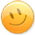 %
%
%
Tilos ezen oktatási anyag átdolgozása, amennyiben nyilvános előadáson, vagy  más formában jelenítik meg.

Iskolai foglalkozás keretében tetszőleges módosításokat bátran végezhetnek rajta.
Antonija Horvatek
Horvátország
Matematika na dlanu
http://www.antonija-horvatek.from.hr/